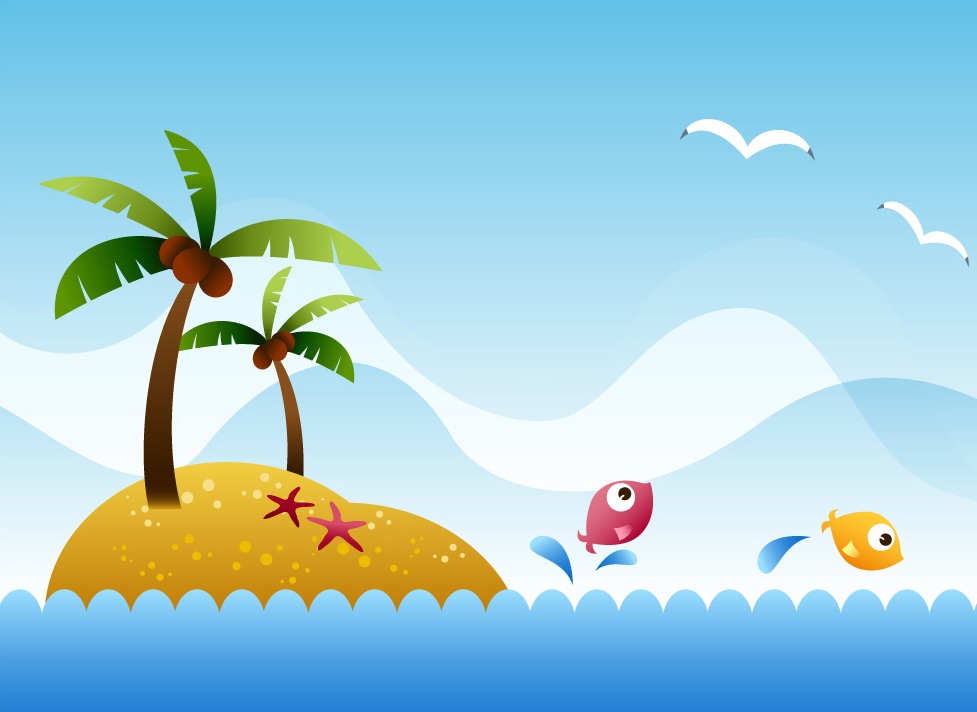 Trường Tiểu học Hà Thanh
Giờ học trực tuyến
Lớp 3C
Giáo viên: Nguyễn Thị Thu Hiền
Giờ học bắt đầu từ 19h00
A
M
N
E
G
I
H
Q
P
C
B
I
K
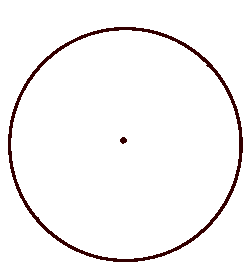 O
M
L
Hình tam giác ABC
Hình chữ nhật EGHI
Hình tứ giác MNPQ
Hình vuông IKLM
Hình tròn
Thứ tư ngày 15 tháng 4 năm 2020Toán
M
A
B
Hình tròn, tâm, đường kính, bán kính
1/ Giới thiệu hình tròn
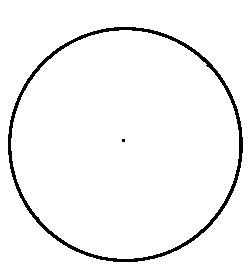 .
12
11
1
10
2
9
3
O
8
4
7
5
6
Mặt đồng hồ hình tròn
Hình tròn tâm O
đường kính AB
Bán kính OM,
Thứ tư ngày 15 tháng 4 năm 2020Toán
Hình tròn, tâm, đường kính, bán kính
M
.
Hình tròn tâm O 
Bán kính OM
Đường kính AB
O
A
B
Nhận xét: Trong một hình tròn
* Tâm O là trung điểm của đường  kính AB.
*Độ dài đường kính sẽ gấp 2 lần độ dài bán kính.
Thứ tư ngày 15 tháng 4 năm 2020Toán
0
0
3
3
4
4
5
5
1
1
2
2
Hình tròn, tâm, đường kính, bán kính
2/ Vẽ hình tròn:
Giới thiệu dụng cụ vẽ hình tròn: Compa
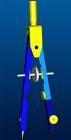 .
2cm
2cm
Thứ tư ngày 15 tháng 4 năm 2020Toán
Hình tròn, tâm, đường kính, bán kính
Thứ tư ngày 15 tháng 4 năm 2020Toán
P
M
N
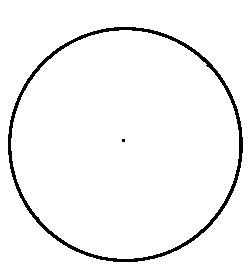 Q
O
Hình tròn, tâm, đường kính, bán kính
Bài 1: Nêu tên bán kính, đường kính có trong mỗi hình tròn.
Bán kính :OM, ON, OP, OQ
Đường kính : PQ, MN
Thứ tư ngày 15 tháng 4 năm 2020Toán
C
A
B
I
D
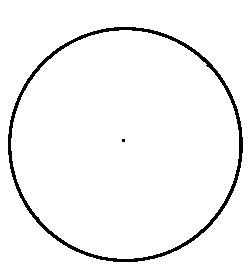 O
Hình tròn, tâm, đường kính, bán kính
Bài 1: Nêu tên bán kính, đường kính có trong mỗi hình tròn.
Bán kính :OA, OB.
Đường kính : AB
Thứ tư ngày 15 tháng 4 năm 2020Toán
Hình tròn, tâm, đường kính, bán kính
Bài 2: Em hãy vẽ hình tròn có:
a/ Tâm O bán kính 2 cm;
b/ Tâm I bán kính 3 cm.
Thứ tư ngày 15 tháng 4 năm 2020Toán
0
0
3
3
4
4
5
5
1
1
2
2
Hình tròn, tâm, đường kính, bán kính
Bài 2: Em hãy vẽ hình tròn có:
a/ Tâm O bán kính 2 cm;
b/ Tâm I bán kính 3 cm.
.
.
3cm
2cm
O
I
Thứ tư ngày 15 tháng 4 năm 2020Toán
Hình tròn, tâm, đường kính, bán kính
Bài 3:
a. Vẽ bán kính OM, đường kính CD trong hình tròn sau:
b. Câu nào đúng câu nào sai?
Độ dài đoạn thẳng OC dài hơn độ dài đoạn thẳng OD.
Độ dài đoạn thẳng OC ngắn hơn độ dài đoạn thẳng OM.
Độ dài đoạn thẳng OC bằng một phần hai độ dài đoạn thẳng CD.
.
O
Thứ tư ngày 15 tháng 4 năm 2020Toán
Hình tròn, tâm, đường kính, bán kính
Bài 3:
a. Vẽ bán kính OM, đường kính CD trong hình tròn sau:
M
b. Câu nào đúng, câu nào sai?
- Độ dài đoạn thẳng OC dài hơn độ dài đoạn thẳng OD.
Độ dài đoạn thẳng OC ngắn hơn độ dài đoạn thẳng OM.
Độ dài đoạn thẳng OC bằng một phần hai độ dài đoạn thẳng CD.
S
.
C
D
S
O
Đ
Thứ tư ngày 15 tháng 4 năm 2020Chính tả
Một nhà thông thái
Các từ cần lưu ý:Trương Vĩnh Ký, rất rộng, nghiên cứu, giá trị, lịch sử, đương thời,…
Thứ tư ngày 15 tháng 4 năm 2020Chính tả
Một nhà thông thái
Ông Trương Vĩnh Ký là người có hiểu biết rất rộng. Nhà thông thái này đã sử dụng thành thạo tới hơn 26 ngôn ngữ, tham gia nhiều hội nghiên cứu quốc tế. Ông để lại cho chúng ta hơn 100 bộ sách có giá trị về ngôn ngữ, lịch sử, văn học, địa lí,… Người đương thời liệt ông vào hàng 18 nhà bác họ nổi tiếng thế giới.
Thứ tư ngày 15 tháng 4 năm 2020Chính tả
Một nhà thông thái
Bài tập 2a:Tìm các từ chứa tiếng bắt đầu bằng r, d, gi có nghĩa như sau:
Máy thu thanh, thường dùng để nghe tin tức:
 Người chuyên nghiên cứu, bào chế thuốc chữa bệnh:
Đơn vị thời gian nhỏ hơn phút:
ra-đi-ô
dược sĩ
giây
Thứ tư ngày 15 tháng 4 năm 2020Chính tả
Một nhà thông thái
Bài tập 3a: Thi tìm nhanh các từ chỉ hoạt động
 Chứa tiếng bắt đầu bằng r:
 Chứa tiếng bắng đầu bằng d:
 Chứa tiếng bắt đầu bằng gi:
reo lên, rung cây, rang cơm, rán cá,…
dạy học, dỗ dành, dạo chơi, dang tay,..
giành giật, gieo hạt, giao việc, giảng bài,..
TIẾT HỌC ĐẾN ĐÂY LÀ KẾT THÚC
Hẹn gặp lại các em ngày mai